Проектная работа
Ешь хлеб, коли пирога нет.



Выполнил:   Цепилова Катя 
Федоровских Е.С.
Здравствуйте. В этой работе мы, с дочкой Катей, хотели бы рассказать вам как можно накормить ребенка дошкольного возраста вкусно, полезно и в то же время без изысков в домашних условиях.
       Так как у Катюши с раннего возраста атопический дерматит, нам приходится соблюдать правильное питание, не употреблять жареную пищу, цитрусовые, шоколадные изделия и др. Дома мы часто стряпаем  булочки с изюмом, курагой, пироги с картошкой, капустой, зеленым луком и яйцом, яблоками. Дочка принимает в этом активное участие. А самое главное, что ей нравиться получать результат своей работы и наслаждаться им.
Отгадай загадку

Подготовим место, 
Раскатаем тесто. 
Вот повидло, вот творог.
 Мы хотим испечь...
Конечно, ПИРОГ.
Пословицы
Что испек, то и кушай.

Ел бы пирог, да в печи сжег.

Не могу, а ем по пирогу.
Готовим тесто
Продукты:
 Молоко – 0,5 л
 Мука – 0,8-1 кг
 Масло сливочное - 200г
 Сахар – 2ст.ложки
 Соль – 0,5 ч.ложки
 Дрожжи сухие активные –    1 пачка (11г)
Мама тесто замесила,Набирало тесто силу!Круглой шапкой поднялось,Разрослось и расползлось.Край из миски выпадал...Кто же вверх его толкал?- Мама, в лупу посмотри!Выползают пузыри!Что же прячут пузыри?Воздух! Он у них внутри.Вот откуда в хлебе ямки,Вот откуда в хлебе дырки!Потому что там, внутри,Пузыри-богатыри!
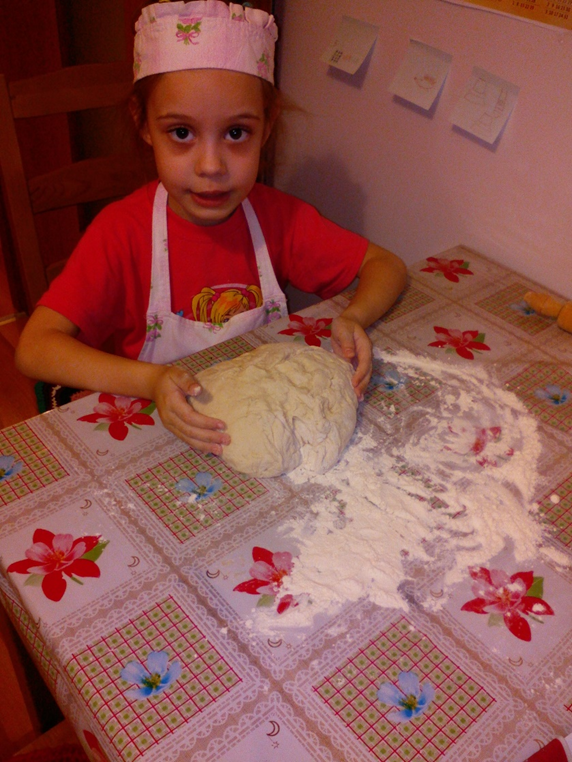 Раскатываем тесто
Мнут и катают,В печи закаляют,А потом за столомНарезают ножом.
Смазываем противень маслом
Это нужно, чтобы пирог не прилип к противню.
Выкладываем тесто на противень
"Хлеб — всему голова."
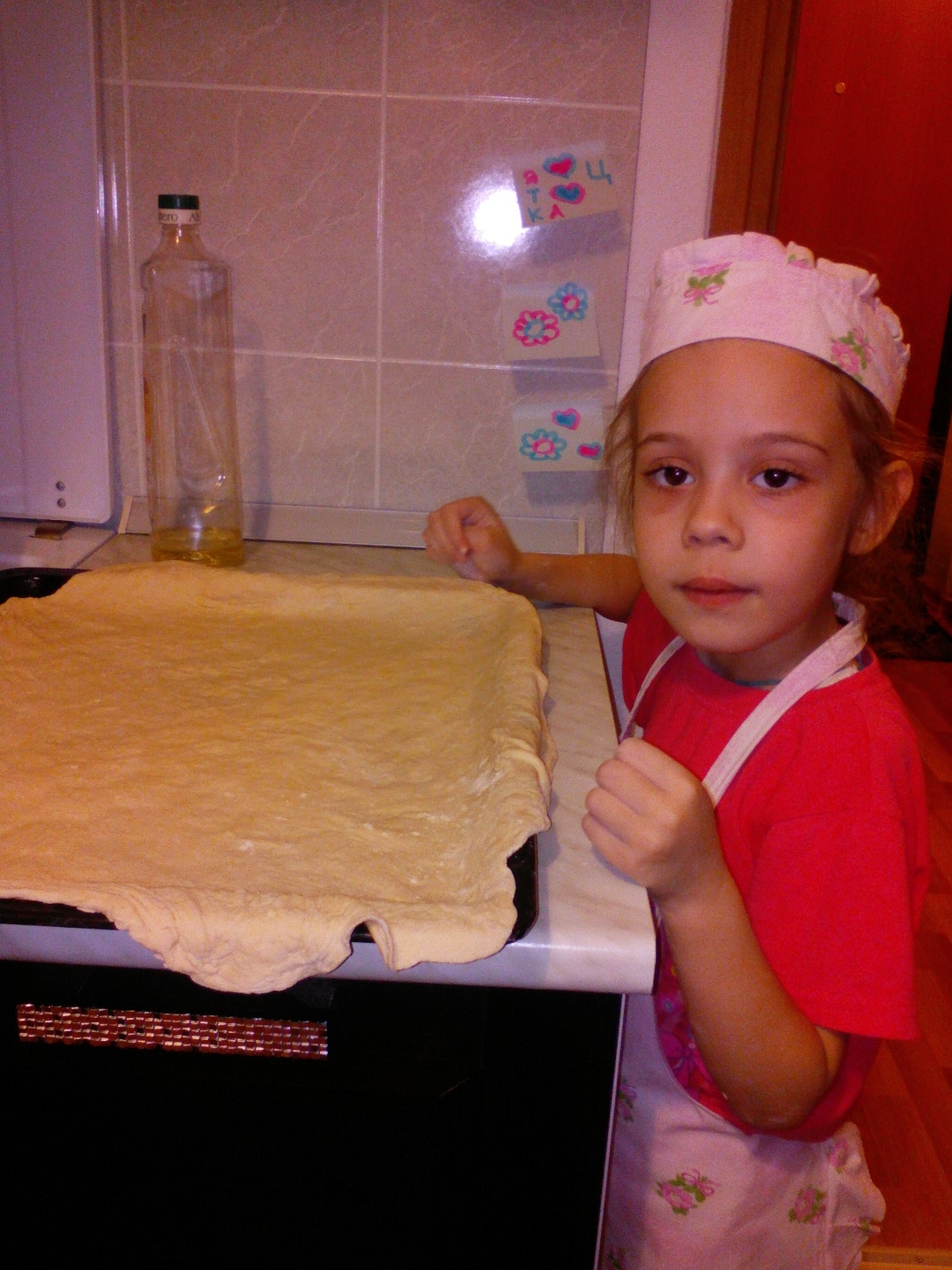 Начинка
А теперь отгадайте загадку о начинке, которая  спряталась в нашем пироге.
Часто варим на обед,Добавляем в винегрет,Любят дети, даже крошки,Блюда из простой… 

(картошки)
Раскладываем начинку
Закрываем пирог и защипываем края
Пироги же - хлеб особый,Их на праздник подают.
Перед выпеканием протыкаем пирог вилкой
Это делается для того, чтобы пирог “дышал”, получился мягким, пышным, душистым.
Ставим пирог в духовку
Пых пыхтел, пыхтел, пыхтел, Пока в печку не сел
Достали пирог из духовки
Вышел из печки не пых, А чудо: Румяный, блестящий, С корочкой хрустящей!
Выходит он весь золотистый,Он дышит теплом на весь дом,И солнышка лучик игристыйГлядит на него сквозь окно.
Приятного аппетита!